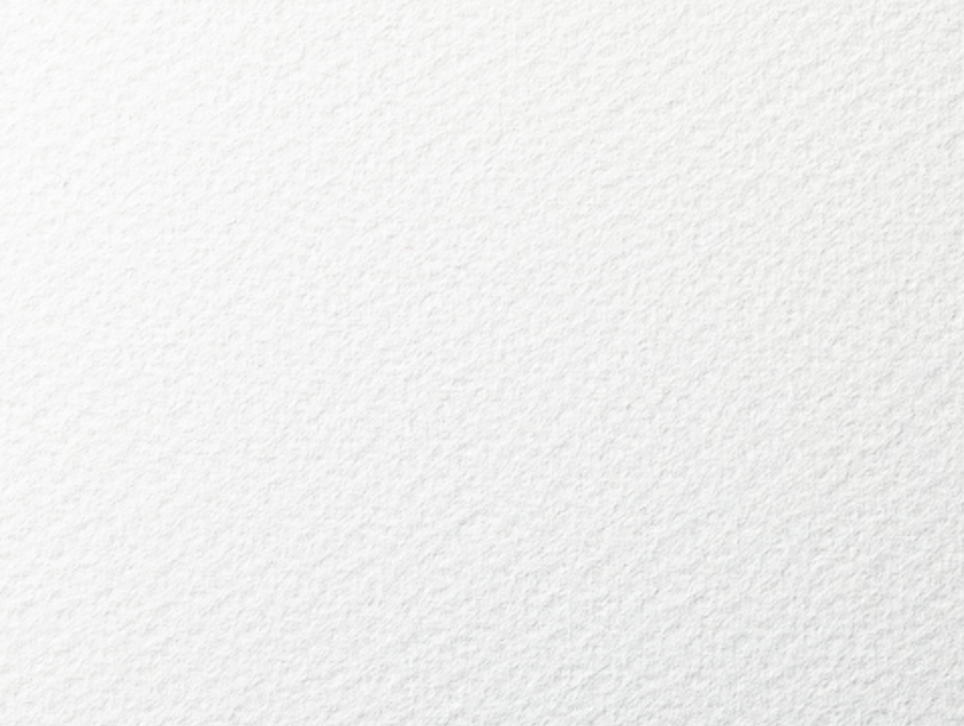 教育部全校型中文閱讀書寫課程革新推動計畫
全人觀點‧從心讀寫
105-1
「中文閱讀與表達」授課教師
陳憶蘇、熊仙如、林麗美
陳金英、施寬文、楊雅琪
齊物論莊周
簡報製作：施寬文、鄭姿函
2017.03.03
莊子
莊周：戰國時代中期、宋國蒙城（安徽蒙城）人。生卒年月大約在西元前 369年至西元前 286 年 。
曾為漆園小吏。
處窮閭隘巷，困窘織屨，槁項黃馘。
往貸粟於監河侯。
楚威王聞莊周賢，使使厚幣迎之，許以為相。
寧遊戲污瀆之中自快，無為有國者所羈，終身不仕 。
《史記．老莊申韓列傳》
楚威王聞莊周賢，使使厚幣迎之，許以為相。莊周笑謂楚使者曰：「千金重利，卿相尊位也，子獨不見郊祭之犧乎？養食之數歲，衣以文繡，以入太廟。當是之時，雖欲為孤豚，豈可得乎！子亟去，無污我，我寧遊戲污瀆之中以自快，無為有國者所羈，終身不仕，以快吾意焉！」
籠雞有食鼎鑊近，野鶴無糧天地寬。
《莊子》
內篇
7
外篇
15
雜篇
11
今本《莊子》三部分
《莊子》的影響
哲學──魏晉玄學，唐代禪宗，宋代理學。
文學──嵇康、阮籍、陶淵明、李白、蘇軾， 
                等等。
藝術──中國的藝術、書法、繪畫、雕刻，中國美學中意象的理論、意境的理論、                   審美心理的理論，一系列重要的概念                   ，都發源於老子和莊子的思想。
緣起
南郭子綦隱机而坐，仰天而噓 ，荅焉似喪其耦。顏成子游立侍乎前，曰：「何居乎？形固可使如槁木，而心固可使如死灰乎？今之隱机者，非昔之隱机者也？」
子綦曰：「偃，不亦善乎，而問之也！今者吾喪我，汝知之乎？汝聞人籟而未聞地籟，汝聞地籟而未聞天籟夫 ！」
人籟．地籟．天籟
地籟則眾竅是已，人籟則比竹是已。
天籟者，吹萬不同，而使其自己也，咸其自取 ，怒者其誰邪！
照之於天
有儒墨之是非，以是其所非而非其所是。欲是其所非而非其所是，則莫若以明。
物無非彼，物無非是。自彼則不見，自是則知之。故曰彼出於是，是亦因彼。彼是方生之說也，雖然，方生方死，方死方生；方可方不可，方不可方可；因是因非，因非因是。是以聖人不由 ，而照之於天，亦因是也 。
道樞
是亦彼也，彼亦是也。彼亦一是非，此亦一是非 ，果且有彼是乎哉？果且無彼是乎哉？彼是莫得其偶，謂之道樞 。樞始得其環中，以應無窮 。是亦一無窮，非亦一無窮 也。故曰莫若以明。
休乎天鈞
其分也，成也；其成也，毀也。凡物無成與毀，復通為一 。
唯達者知通為一，為是不用，而寓諸庸，因是已。已而不知其然，謂之道。
聖人和之以是非而休乎天鈞，是之謂兩行 。
誰的價值觀？
民濕寢則腰疾偏死，鰌然乎哉？木處則惴慄恂懼，猨猴然乎哉？三者孰知正處？民食芻豢，麋鹿食薦，蝍蛆甘帶，鴟鴉嗜鼠，四者孰知正味？猨猵狙以為雌，麋與鹿交，鰌與魚游。毛嬙、西施，人之所美也；魚見之深入，鳥見之高飛，麋鹿見之決驟 ，四者孰知天下之正色哉？
白話語譯
人睡在潮濕的地方就會患上腰疾、半身不遂，泥鰍會這樣嗎？人爬到樹上就會驚懼不安，猿猴會這樣嗎？這三個到底誰處在真正的安全處所呢？人吃菜蔬肉類，麋鹿吃草，蜈蚣喜歡吃小蛇，貓頭鷹烏鴉喜歡吃老鼠，這四個到底誰的口味才是真正的美味呢？猵狙以雌猿為配，麋和鹿交合，泥鰍和魚相游。毛嬙、西施是世人認為最美的；但是魚見了就躲入水底，鳥見了就飛向高空，麋鹿見了都快速奔跑而去，這四者到底誰才是天下真正的美色呢？
真理越辯越明？
既使我與若辯矣，若勝我，我不若勝，若果是也？我果非也邪？我勝若，若不吾勝，我果是也？而果非也邪？其或是也，其或非也邪？其俱是也，其俱非也邪？我與若不能相知也，則人固受其黮闇，吾誰使正之？使同乎若者正之，既與若同矣，惡能正之？使同乎我者正之，既同乎我矣，惡能正之？使異乎我與若者正之，既異乎我與若矣，惡能正之？使同乎我與若者正之，既同乎我與若矣，惡能正之？然則我與若與人俱不能相知也，而待彼也邪 ？
罔兩問景
罔兩問景曰：「曩子行，今子止；曩子坐，今子起。何其無特操與？」
景曰：「吾有待而然者邪？吾所待又有待而然者邪？吾待蛇蚹蜩翼邪？惡識所以然？惡識所以不然？」
莊周夢蝶
昔者莊周夢為胡蝶，栩栩然胡蝶也，自喻適志與！不知周也。俄然覺，則蘧蘧然周也。不知周之夢為胡蝶與？胡蝶之夢為周與？周與胡蝶，則必有分矣。此之謂「物化」。
莊周夢蝶
莊周夢蝶
想一想
如何理解「莊周夢蝶」的寓意？
資料來源
陳鼓應：《莊子今註今譯》（台北：臺灣商務印書館股份有限公司，2000）